KMT and STATES of MATTER
Matter exists in different states or phases
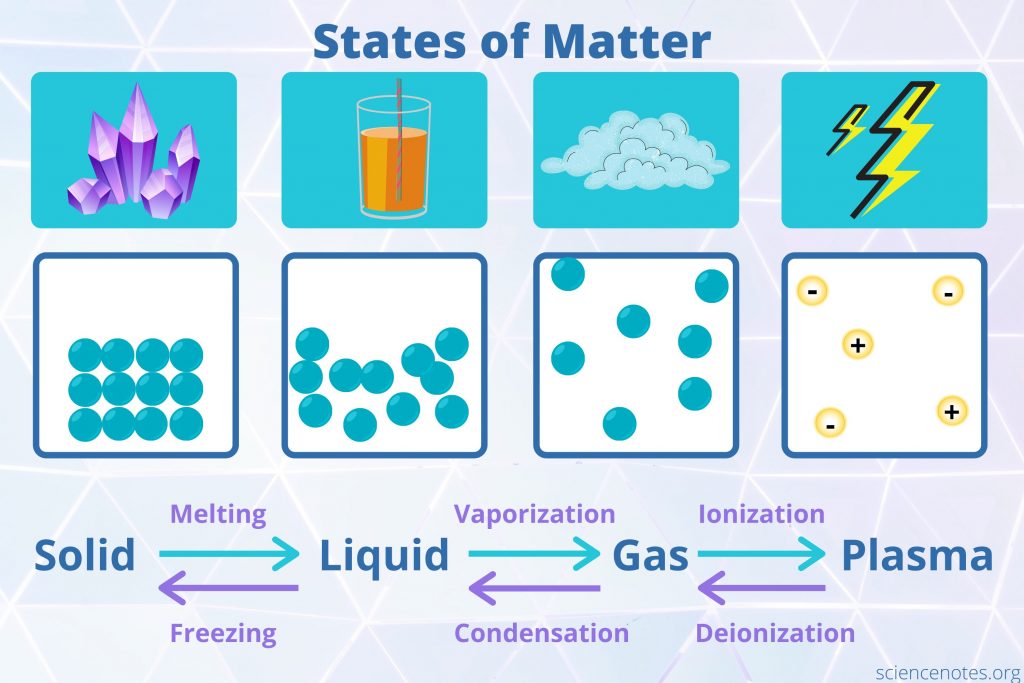 Review State of Matter
Solid		          Liquid	          Gas/Vapor	       Plasma
Matter changes state when energy/heat is added or removed:
To change solid  liquid, we add heat

To change from liquid  solid, we remove heat (cool the substance)
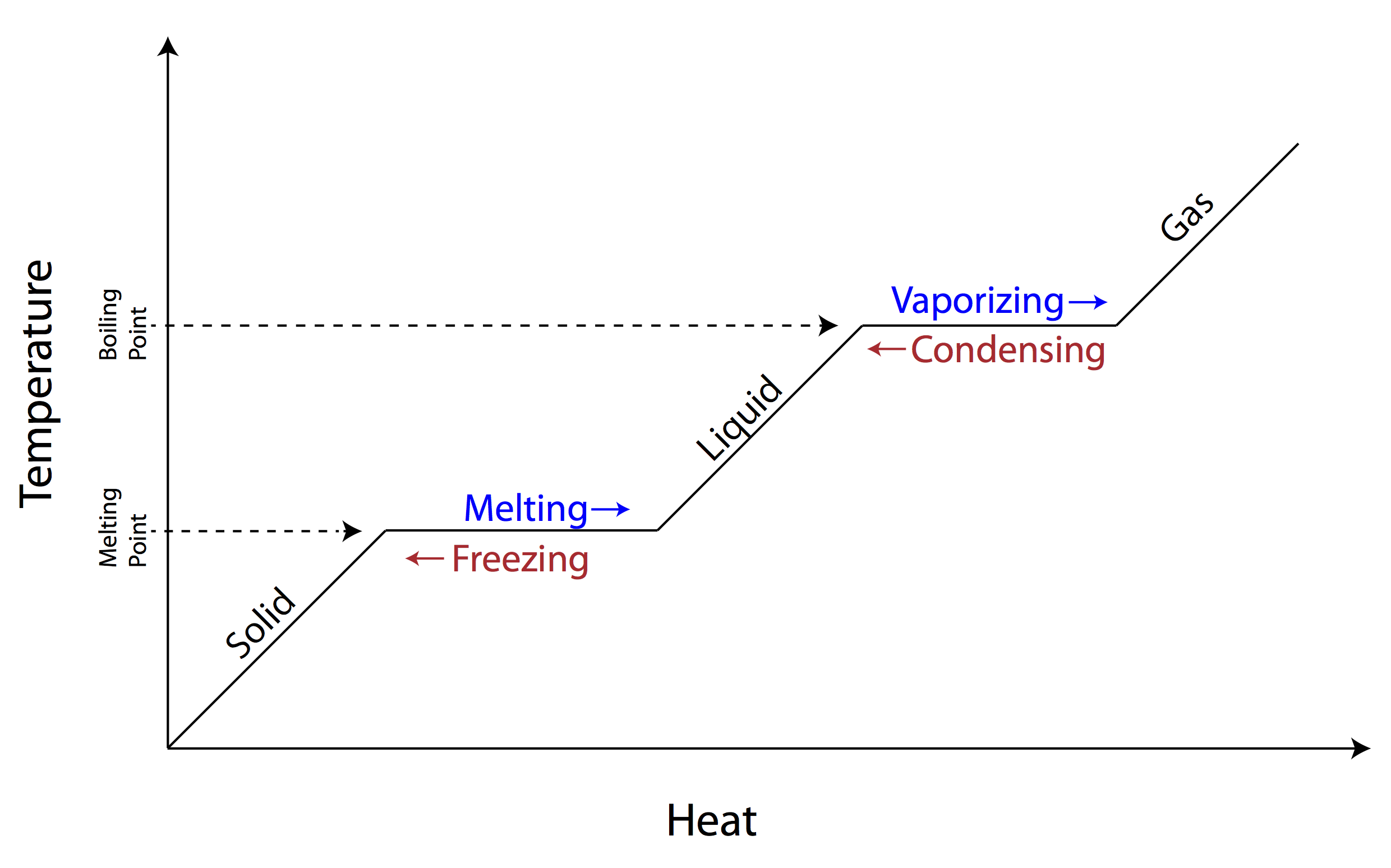 Change of State or Phase Change
Kinetic Molecular Theory of Matter (KMT):
1. All matter is made up of very small particles.
2. There are spaces between the particles.
3. The particles are in constant motion.
4. Energy makes particles move. The more energy the particles have, the faster they move.
[Speaker Notes: 2. Different substances have different particles.

5. The attraction between particles decreases with an increase in distance.]
Use KMT to describe the three states of matter in terms of particle movement, energy, and spacing
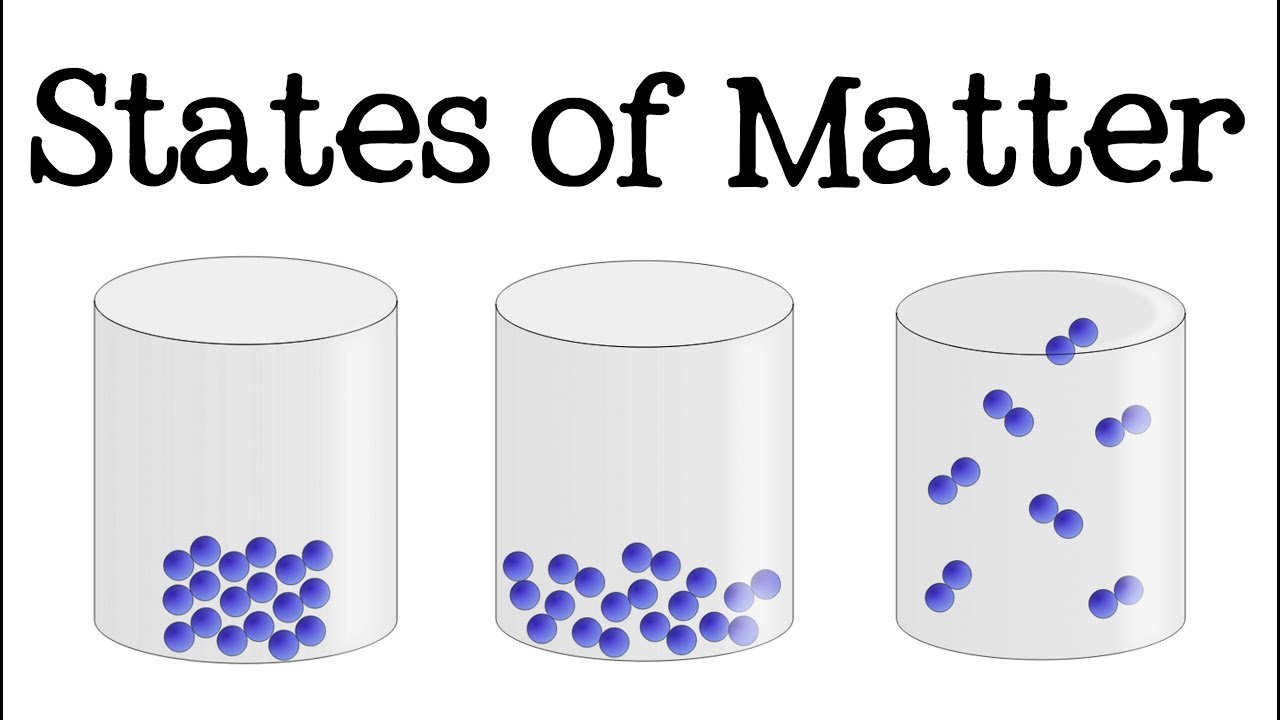 Solid              	  Liquid                           Gas
Matter exists in THREE States (or Phases)
Solid              	        Liquid                  Gas
DIFFERENCE BETWEEN HEAT AND TEMPERATURE
Heat is a form of energy
Temperature is a measure of how hot or cold something is.
Heat and Temperature
These both may be at the same temperature but there is more heat in the bathtub
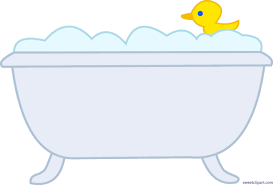 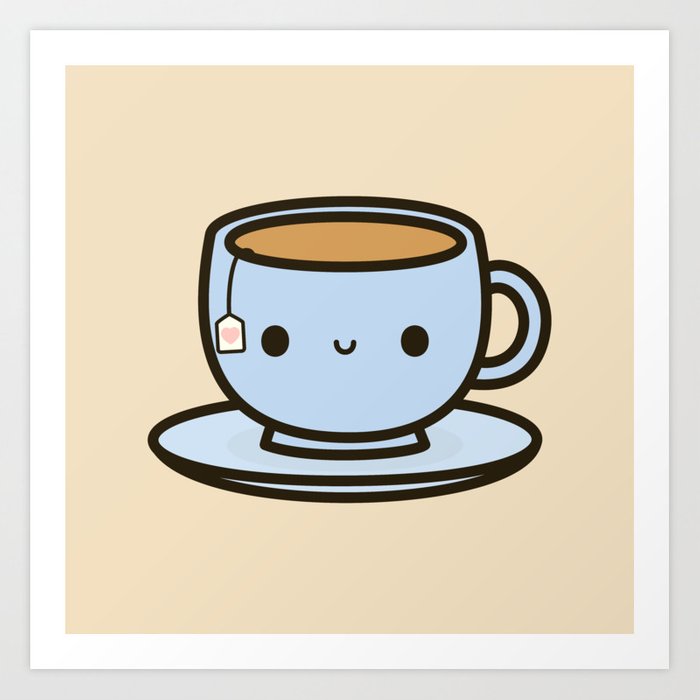 Practice
Vocabulary
WS
Know the terms for when matter changes state/phases
Use KMT to describe the three main states of matter.
Know when heat is added or removed for each change of state
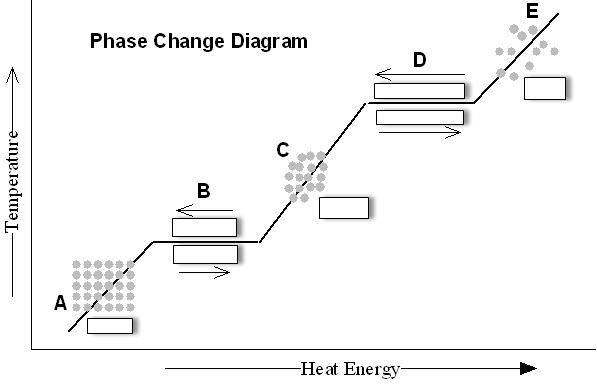 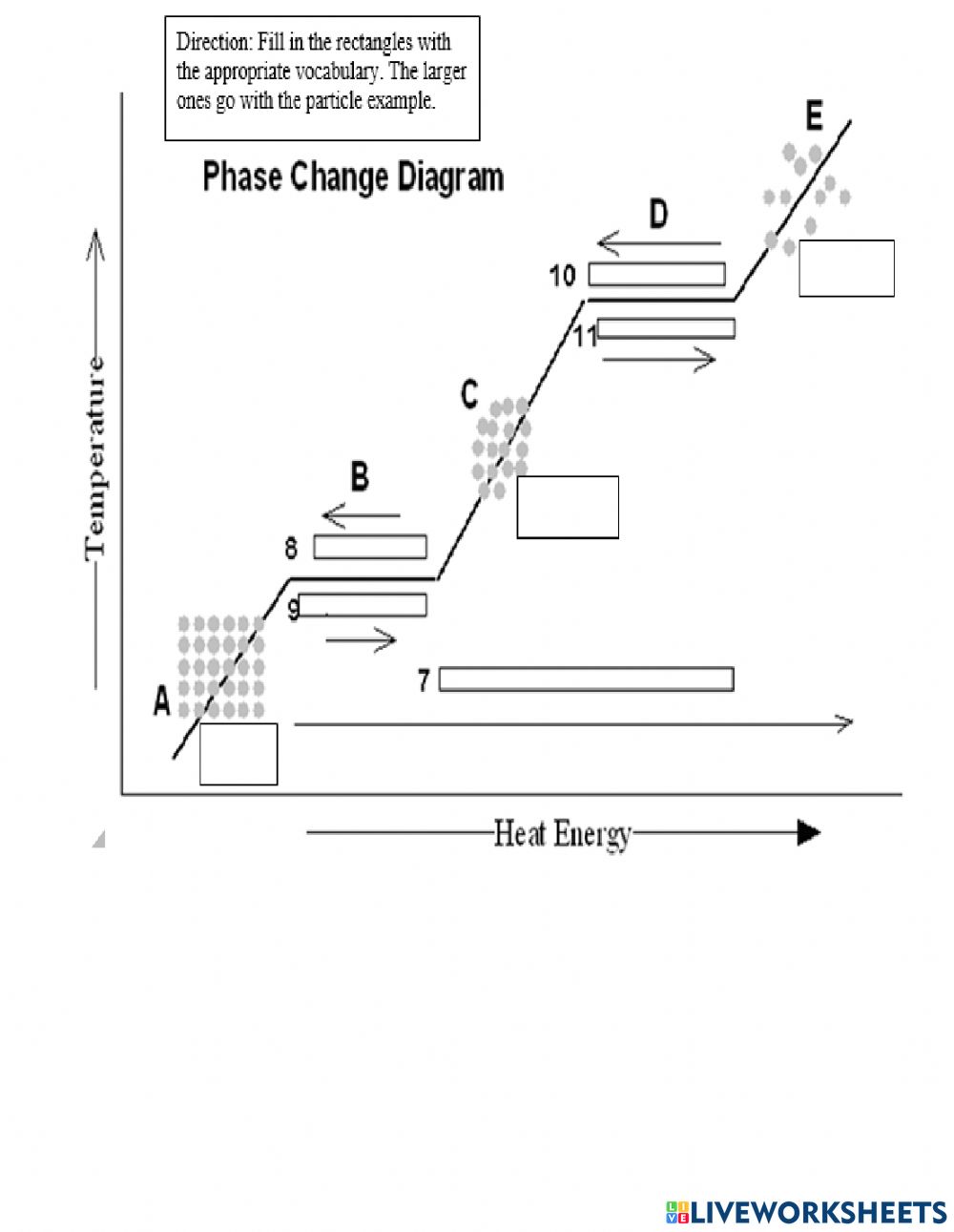 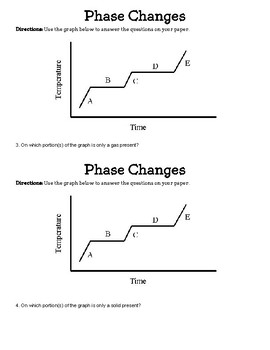 Label your diagram
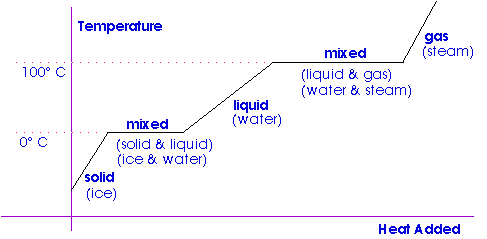